Royal mail groupseasonalincentives
black Friday and Christmas incentives
August 2020
contents
Performance of Black Friday in 2019
A look at how your sector performed during Black Friday/Cyber Monday 2019
A quick look at who mailed what in that time
A summary of the incentive we’re offering during this period and how to apply
Significance 
of 
Black friday
There is some cynicism about Black Friday
From consumers But it looks like it drives the right behaviours
Source:  Lightspeed/Mintel, Christmas Gift Buying, February 2020.  Base 766 internet users aged 16+ who purchased products during Black Friday during 2019
People have a shopping repertoire
But a rising number shop exclusively online
Q:  How did you buy gifts for Christmas 2019?
5
Source:  Lightspeed/Mintel, Christmas Gift Buying, February 2020.  Base 1,725 internet users aged 16+ who purchased Christmas Gifts in 2019
SOME OF THE HEADLINES FROM 2019
SALES UP
SPENDING SPREAD
GREEN CREDS
DISCOUNT CODES
NEXT DAY DELIVERY
Despite the run up to Christmas being poor for the retail industry, online sales during the 8 days of Black Friday ‘week’ were surprisingly good – up 11.7% on 2017
Spending is spread across the week and didn’t change much from 2018.  Black Friday had a 20% share during the week whilst Tuesday had the lowest share at 8.9%.  Campaigns obviously build over the week
Retailers were pushing their green credentials with 58 out of 300 who were tracked were doing so
Discount codes were popular, with Magento research showing that discount codes were one of the three main purchasing reasons along with free returns and free delivery
Retailers were increasingly restricted on next day deliver around the Black Friday period mainly due to operational reasons
6
Source:  IMRG, 2019
Some of the brand headlines
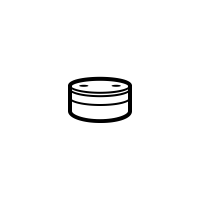 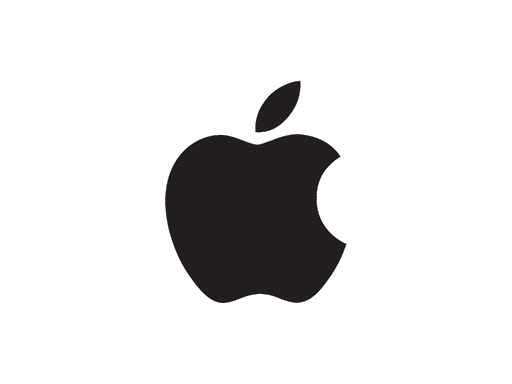 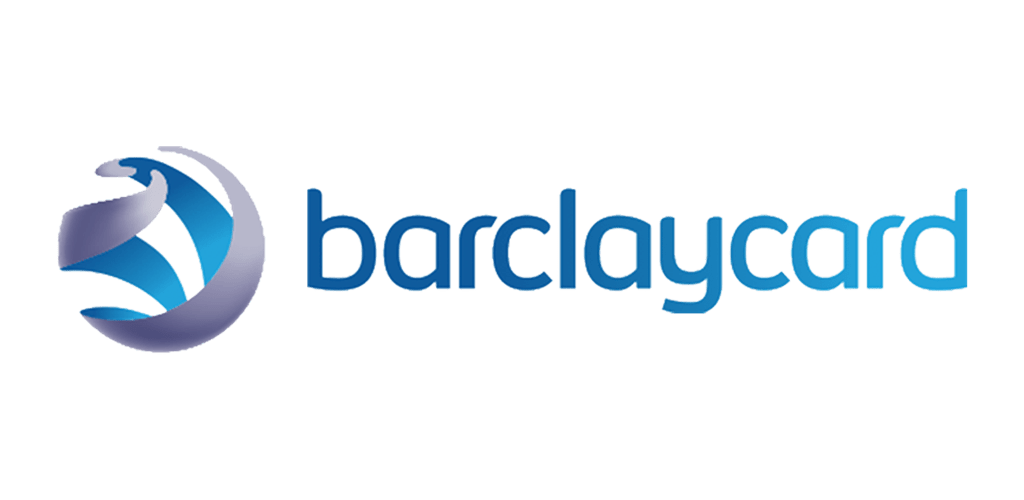 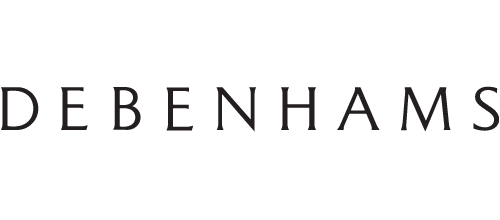 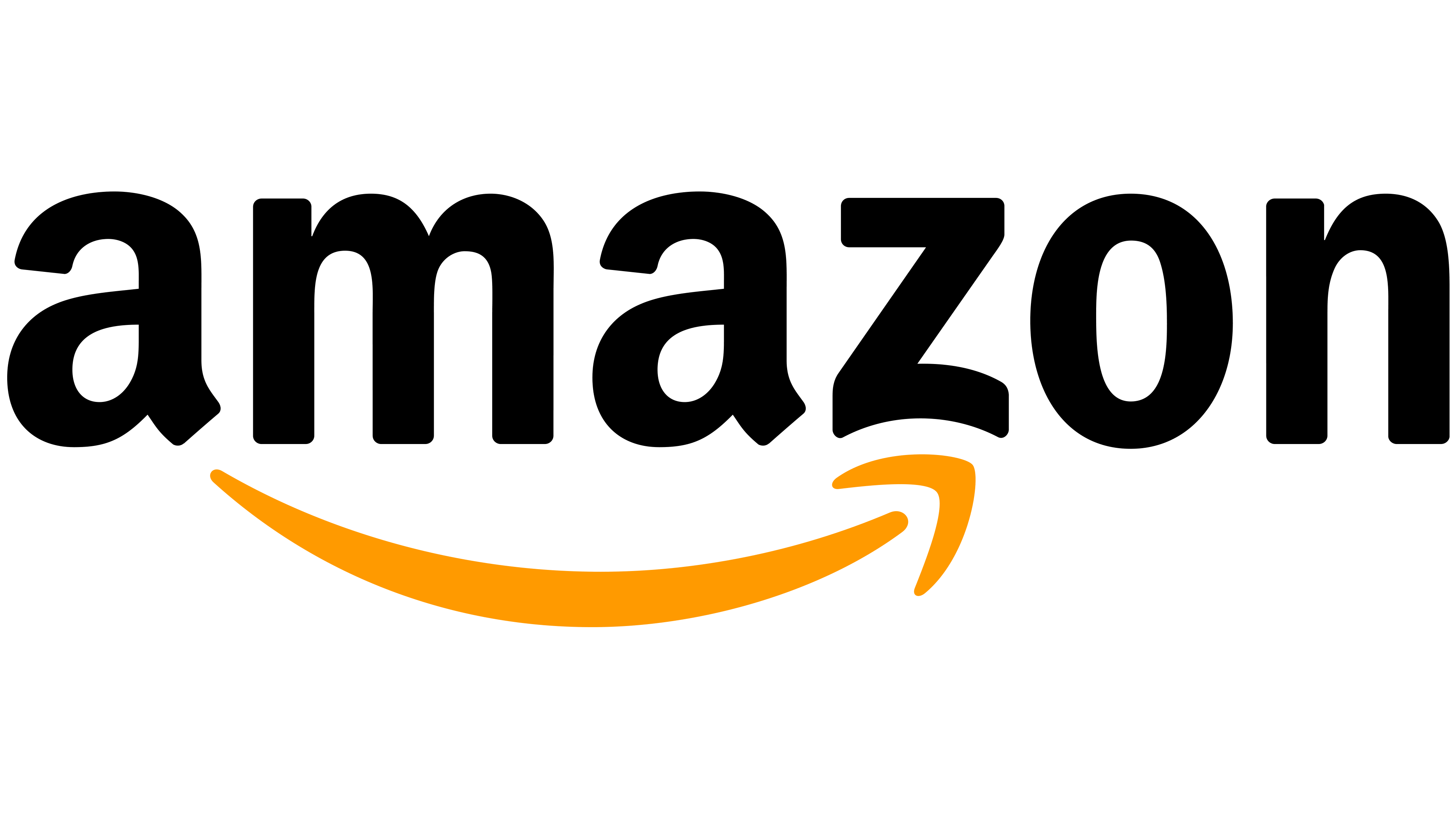 Visits to department stores and their sites fell but specialist retailers like toys and sports grew
Amazon had more than twice the visits than any other retailer.  Asos and Etsy grew the most in percentage terms
The Echo dot and Firesticks were the most popular products on Amazon
Big brands fought back to win direct sales from general retailers,  The top 4 direct retailers were Apple, Adidas, Lenovo and Lego
Black Friday sales on Barclaycard were up 7.2% and 6.9% on Cyber Monday
7
Source:  Hitwise and The Guardian 2019
Which age group was buying
Younger age groups were more likely to buy on black Friday and cyber monday
8
Source:  TGI Q4 2019 July 2018 to June 2019
Which income group was buying
Those who are more affluent were more likely to buy on black Friday and cyber monday
9
Source:  TGI Q4 2019 July 2018 to June 2019
Which mosaic groups were buying most
City prosperity, domestic success, aspiring home makers and retail hubs with the highest propensity for purchasing on black friday
10
Source:  TGI Q4 2019 July 2018 to June 2019
Christmas shopping starts in November
Only 4% say they buy gifts during black friday or cyber Monday, indicating it is less about gift buying but more about self-purchases
11
How mail performed during black Friday and cyber monday
MAIL ORDER / ONLINE RETAIL JICMAIL DATA
During black Friday/cyber monday
Mail order / online retail mail enjoys higher than average interactions
REACH
FREQUENCY
1.14
Average for sector 1.1
4.3
Average for sector 4.1
For every 100 mail packs sent another 14 people will see the mail
Mail is revisited over 4.3 times by an individual
Source:  JICMAIL, 1 Nov 2019 to 8 Dec 2019, Mail Order / Online Retailer n=459
Mail order / online retailer
This sector achieved high open and read rates during black Friday and cyber Monday period
Source:  JICMAIL, 1 Nov 2019 to 8 Dec 2019, Mail Order / Online Retailer n=459
Mail order / online retailer
And commercial actions taken within this sector were strong – lots of strong buying behaviour
Go on to do something commercial with their mail against the normal average of 28%, this is what that group do
Source:  JICMAIL, 1 Nov 2019 to 8 Dec 2019, Mail Order / Online Retailer n=459
Social grades receiving mail at this time
17
Mail lifespan
58% of mail order / online retail mail is dealt with in the first 7 days but 42% is dealt with from 8-28 days
18
HIGH STREET RETAIL
CLOTHING, HOUSEHOLD, ELECTRICAL
During black Friday/cyber monday
High street retailers enjoy higher than average engagement during this period
REACH
FREQUENCY
1.14
Average for sector 1.13
4.08
Average for sector 4
For every 100 mail packs sent another 13 people will see the mail
Mail is revisited on average over 4 times by an individual
Source:  JICMAIL, 1 Nov 2019 to 8 Dec 2019, Retailer (e.g. clothing, household, electrical) n=612
HIGH STREET RETAIL
This sector achieved high open and read rates during black Friday and cyber Monday period
Source:  JICMAIL, 1 Nov 2019 to 8 Dec 2019, Mail Order / Online Retailer n=459
High street retail
Commercial actions, which demonstrate strong buying actions are strong for this sector
Go on to do something commercial with their mail, this is what that group do that is considerably higher than the average of 33% for this sector, this is what they do
Source:  JICMAIL, 1 Nov 2019 to 8 Dec 2019, Mail Order / Online Retailer n=459
Social grades receiving mail at this time
23
Source:  JICMAIL, 1 Nov 2019 to 8 Dec 2019, Mail Order / Online Retailer n=459
Mail lifespan
56% of retail mail is dealt with in the first 7 days but 44% is dealt with from 8-28 days
24
Source:  JICMAIL, 1 Nov 2019 to 8 Dec 2019, Mail Order / Online Retailer n=459
SUPERMARKET GROCERY STORE
During black Friday/cyber monday
High supermarket retailers have similar engagement rates with their mail as they do throughout the year
REACH
FREQUENCY
1.1
Average for sector 1.13
4.5
Average for sector 4.6
For every 100 mail packs sent another 10 people will see the mail
Mail is revisited on average over 4 and a half times by an individual
Source:  JICMAIL, 1 Nov 2019 to 8 Dec 2019, Supermarket or grocery store, n=414
supermarket retailers
This sector achieved extremely high readership and opening
Source:  JICMAIL, 1 Nov 2019 to 8 Dec 2019, Supermarket or grocery store, n=414
supermarket retailers
Commercial actions are very high for use of a voucher or discount code but at this time perhaps the rest of the noise drowns supermarket mail?
Go on to do something commercial with their mail, this is what that group do that is slightly lower than the average for this sector of 50%, this is what they do
Source:  JICMAIL, 1 Nov 2019 to 8 Dec 2019, Supermarket or grocery store, n=414
Social grades receiving mail at this time
29
Source:  JICMAIL, 1 Nov 2019 to 8 Dec 2019, Supermarket or grocery store, n=414
Mail lifespan
56% of retail mail is dealt with in the first 7 days but 43% is dealt with from 8-28 days
30
Source:  JICMAIL, 1 Nov 2019 to 8 Dec 2019, Supermarket or grocery store, n=414
TV / BROADBAND / LANDLINE / MOBILE
During black Friday/cyber monday
Quadplay brands enjoy good reach and frequency at this time – above average for the rest of the year
REACH
FREQUENCY
1.17
Average for sector 1.16
4.15
Average for sector 4
For every 100 mail packs sent another 17 people will see the mail
Mail is revisited on average over 4 times by an individual
Source:  JICMAIL, 1 Nov 2019 to 8 Dec 2019, TV/Broadband/Landline/Mobile, n=122
Quadplay sector
This sector achieved high readership and opening
Source:  JICMAIL, 1 Nov 2019 to 8 Dec 2019, TV/Broadband/Landline/Mobile, n=122
Quadplay sector
Mail in this sector drives discussion, online behaviour and checking of account details – looks like they are receptive to offers
Go on to do something commercial with their mail, this is what that group do that is slightly lower than the average for this sector of 26%, this is what they do
Source:  JICMAIL, 1 Nov 2019 to 8 Dec 2019, TV/Broadband/Landline/Mobile, n=122
Social grades receiving mail at this time
35
Mail lifespan
63% of quadplay mail is dealt with decisively, 37% spend longer with their mail
36
TRAVEL / TOURISM / ATTRACTIONS
During black Friday/cyber monday
Travel and tourism sector enjoys higher than average reach and frequency
REACH
FREQUENCY
1.16
Average for sector 1.13
4
Average for sector 3.9
For every 100 mail packs sent another 16 people will see the mail
Mail is revisited on average times by an individual higher than normal frequency
Source:  JICMAIL, 1 Nov 2019 to 8 Dec 2019, Travel / Leisure / Attractions, n=159
Travel & tourism sector
This sector achieved high readership and opening and it was put aside to look at later
Source:  JICMAIL, 1 Nov 2019 to 8 Dec 2019, Travel / Leisure / Attractions, n=159
Travel & tourism sector
Mail in this sector drives discussion, online behaviour and calls to the sender
Go on to do something commercial with their mail, this is what that group do that is slightly lower than the average for this sector of 24%, this is what they do
Source:  JICMAIL, 1 Nov 2019 to 8 Dec 2019, Travel / Leisure / Attractions, n=159
Social grades receiving mail at this time
41
Source:  JICMAIL, 1 Nov 2019 to 8 Dec 2019, Travel / Leisure / Attractions, n=159
Mail lifespan
67% of travel & tourism mail is dealt with decisively, 31% spend longer with their mail
42
Source:  JICMAIL, 1 Nov 2019 to 8 Dec 2019, Travel / Leisure / Attractions, n=159
FINANCIAL AND INSURANCE SERVICES
During black Friday/cyber monday
Financial services mail achieves a higher frequency than average
REACH
FREQUENCY
1.15
Average for sector 1.15
4.6
Average for sector 4,4
For every 100 mail packs sent another 15 people will see the mail
Mail is revisited on average over four and a half times by individuals - higher than normal frequency
Source:  JICMAIL, 1 Nov 2019 to 8 Dec 2019, Travel / Leisure / Attractions, n=159
Financial services sector
This sector achieves high open and reading rates and a lot of it is filed
Source:  JICMAIL, 1 Nov 2019 to 8 Dec 2019, Travel / Leisure / Attractions, n=159
Travel & tourism sector
Mail in this sector drives discussion, online behaviour and calls to the sender
Go on to do something commercial with their mail, this is what that group do that is slightly lower than the average for this sector of 29%, this is what they do
Source:  JICMAIL, 1 Nov 2019 to 8 Dec 2019, Travel / Leisure / Attractions, n=159
Social grades receiving mail at this time
47
Source:  JICMAIL, 1 Nov 2019 to 8 Dec 2019, Travel / Leisure / Attractions, n=159
Mail lifespan
58% of financial services mail is dealt with decisively, 42% spend longer with their mail
48
Source:  JICMAIL, 1 Nov 2019 to 8 Dec 2019, Travel / Leisure / Attractions, n=159
The offer detail
49
Incentives for Black Friday and Christmas
BACK TO BUSINESS INCENTIVE
OPEN FOR BUSINESS INCENTIVE
You can use our  Back to Business Incentive and Back to Business Extra Incentive to post your Black Friday and Christmas advertising mail mailings.  

Please note that to be considered for participation in these incentives, you must submit your application before 25 September 2020 if applying for quarter 3. 

For quarter 3 the posting window is 28 September 2020 until 24 December 2020,
From 25 September 2020 you can use our Open for Business Incentive to post your Black Friday and Christmas advertising mail mailings.  

The last day of the posting window is 31 December 2020.

We have added the following eligibility criteria to the Open for Business Incentive:
Any new mailing in addition to the current plan promoting products and services relating to the Black Friday shopping event. 
Any new mailing in addition to the current plan promoting products and services relating to Christmas.
50
* Subject to full terms and conditions for Open for Business, Back to Business and Back to Business Extra .
ELIGiBILITY
This guidance document sets out the eligible mail uses, that must be posted under the incentive as a response to the Covid-19 pandemic, which will qualify for postage credits under the open for business incentive
Any new mailing in addition to the current plan promoting products and services relating to the Black Friday shopping event*. 
Any new mailing in addition to the current plan promoting products and services relating to Christmas*. 
Any mailing from a retailer forced to close its doors, sending a direct mail letter which encourages a consumer to visit their website to purchase, or promotes availability of home delivery.
Any mailing of a catalogue or brochure from a retailer forced to close its doors, which encourages a consumer to visit their website to purchase, or promotes availability of home delivery. Only retailers with historical on-line sales at less than 70% of total sales are eligible.
Any mailing from a retailer previously forced to close its doors promoting store opening arrangements 
Any mailing from a Charity with the primary purpose being a request for donations. 
Any new mailing which was necessitated by a brand’s current media channel (for example Cinema, In-Store, Out of Home) being unable to provide the reach required due to Covid-19. 
Any mailing from a magazine publisher or newspaper promoting direct to home subscriptions.
Any mailing from a brand in the Travel and Tourism sector to promote purchase/products. 
Any mailing from a brand in the ‘away from home’ Entertainment sector to promote future/rescheduled activity. For example, Cinema, Theatre, Festivals and Restaurants. 
Any mailing from a brand to vulnerable customers to support their physical or mental wellbeing. 
Any new mailing from a brand to reassure and thank consumers/customers in-light of the impact of Covid-19 as the mailers primary purpose. 
Any new mailing from a brand promoting additional product benefits where the original product is unable to be fully utilised due to Covid-19. For example, 3 free months in car breakdown cover or cash back from vehicle insurers to recognise under use of insurance premium. 
Any new mailing from any company to its client base promoting safety on-line with respect to preventing fraud as part of a Covid-related ‘care/service’ message to current customers.
Any mailing adding a new stage in an established customer journey with the primary purpose of promoting the advertiser’s products or services.
51
*Eligibility will be updated from 25 September 2020 and applications will not be accepted before this date.
52